EXHIBITORS MEDIA KIT
TELECOM & TECHNOLOGY
June 16th - 19th 2025 • Long Beach, CA
In This Media Kit
Social media guide and templates

Event logos

Email signature

Event listing text
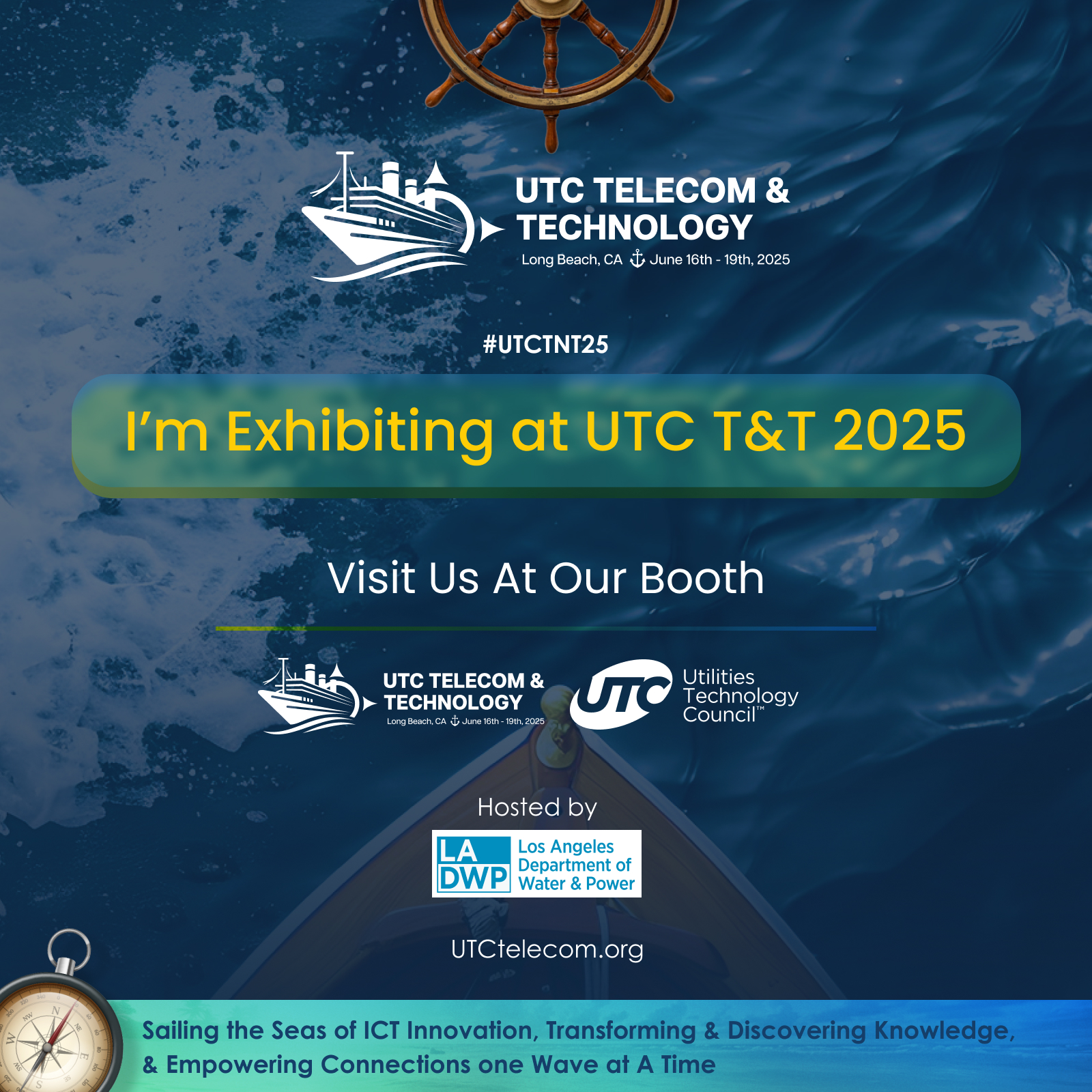 Spread The Word
Thank you for joining UTC for our most exciting educational event of the year! To share this exciting opportunity with your network, we've created content that's a breeze to share.
Use our official promotional graphics to promote your participation with the included templates

Be sure to tag us and use #UTCTNT25 to get noticed by our audience
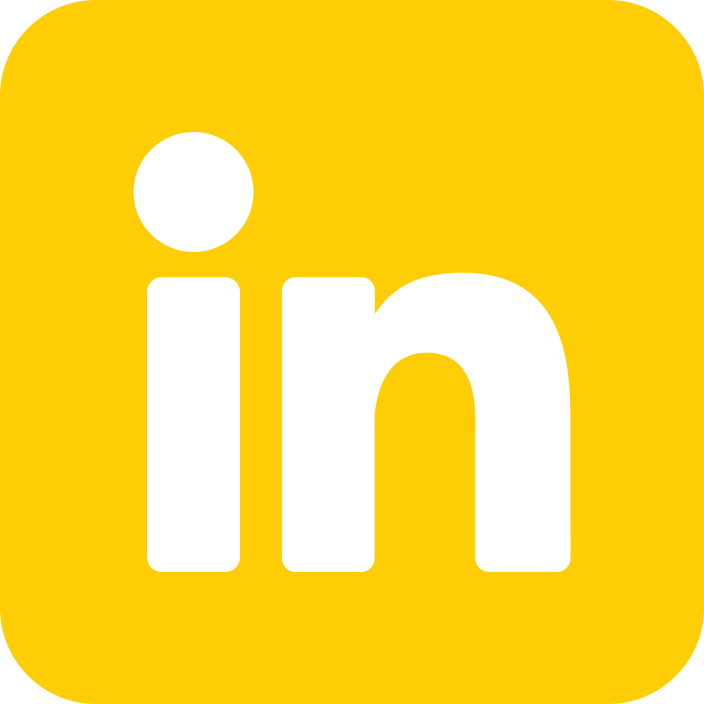 LinkedIn
Utilities Technology Council link
@UTCNow link
Twitter
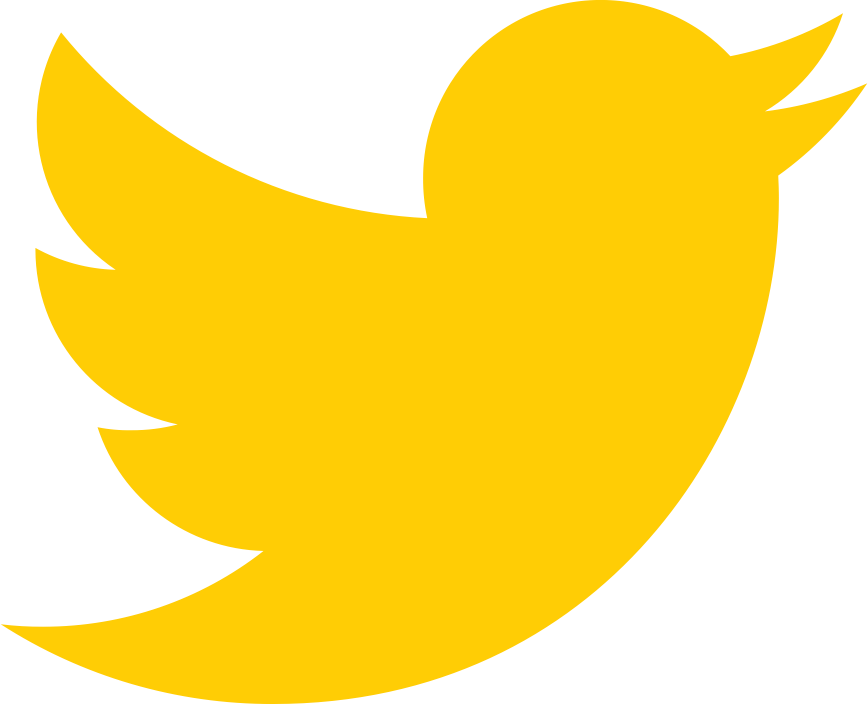 Click here to download this graphic
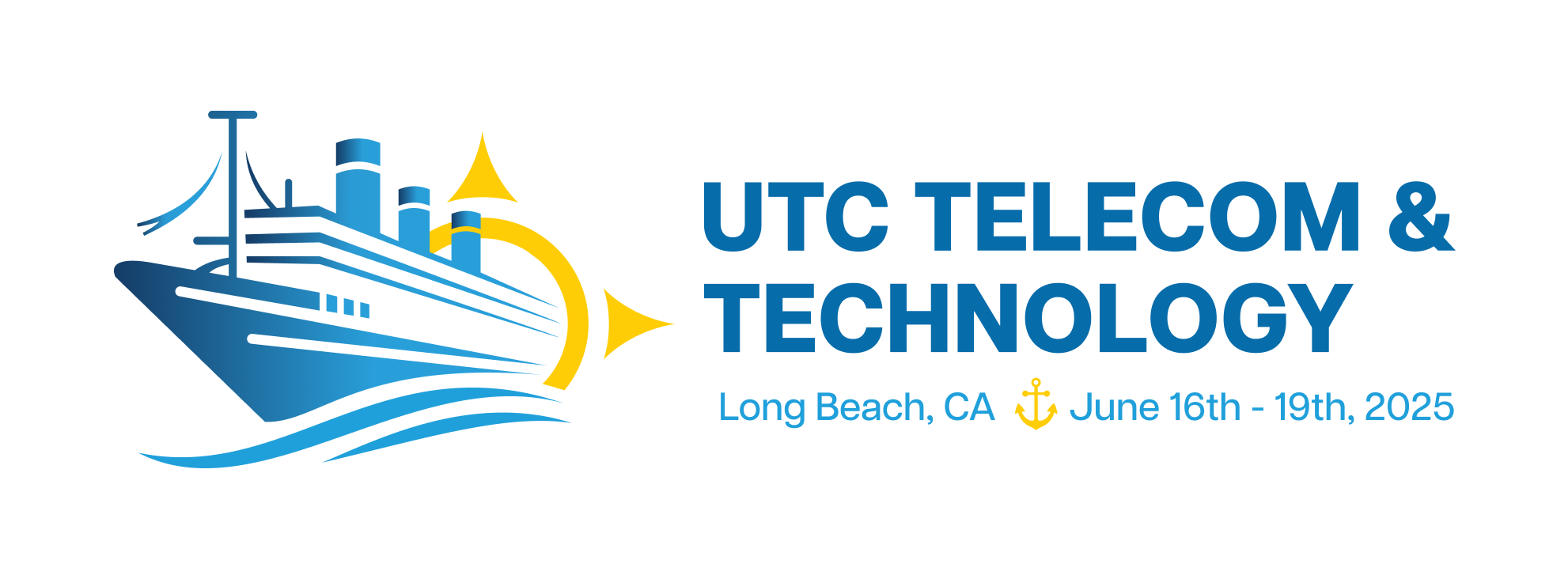 Event Logos
Click here to download this graphic
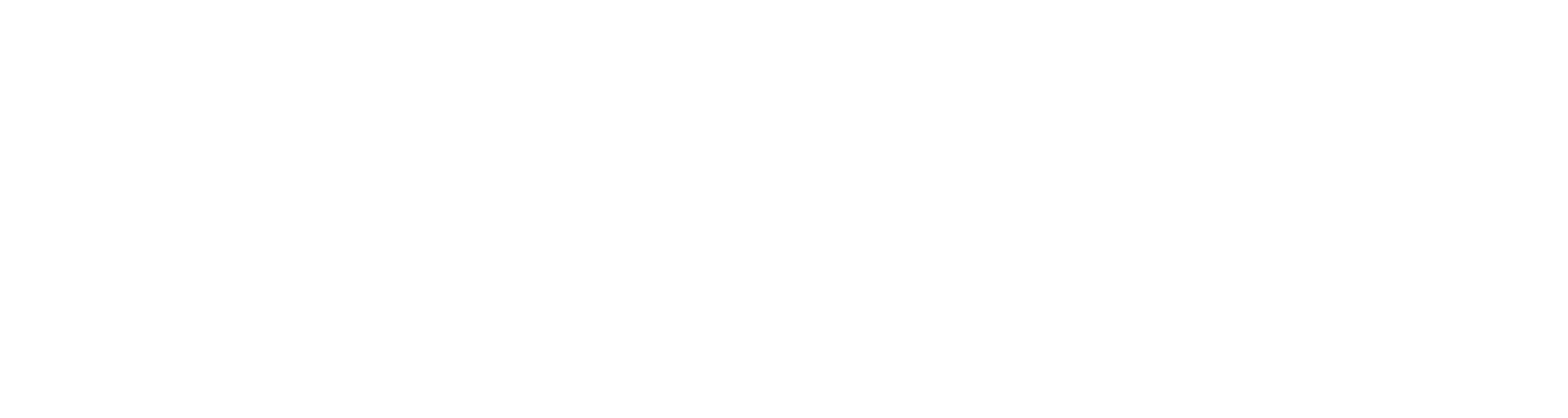 Click here to download this graphic
Email Signature
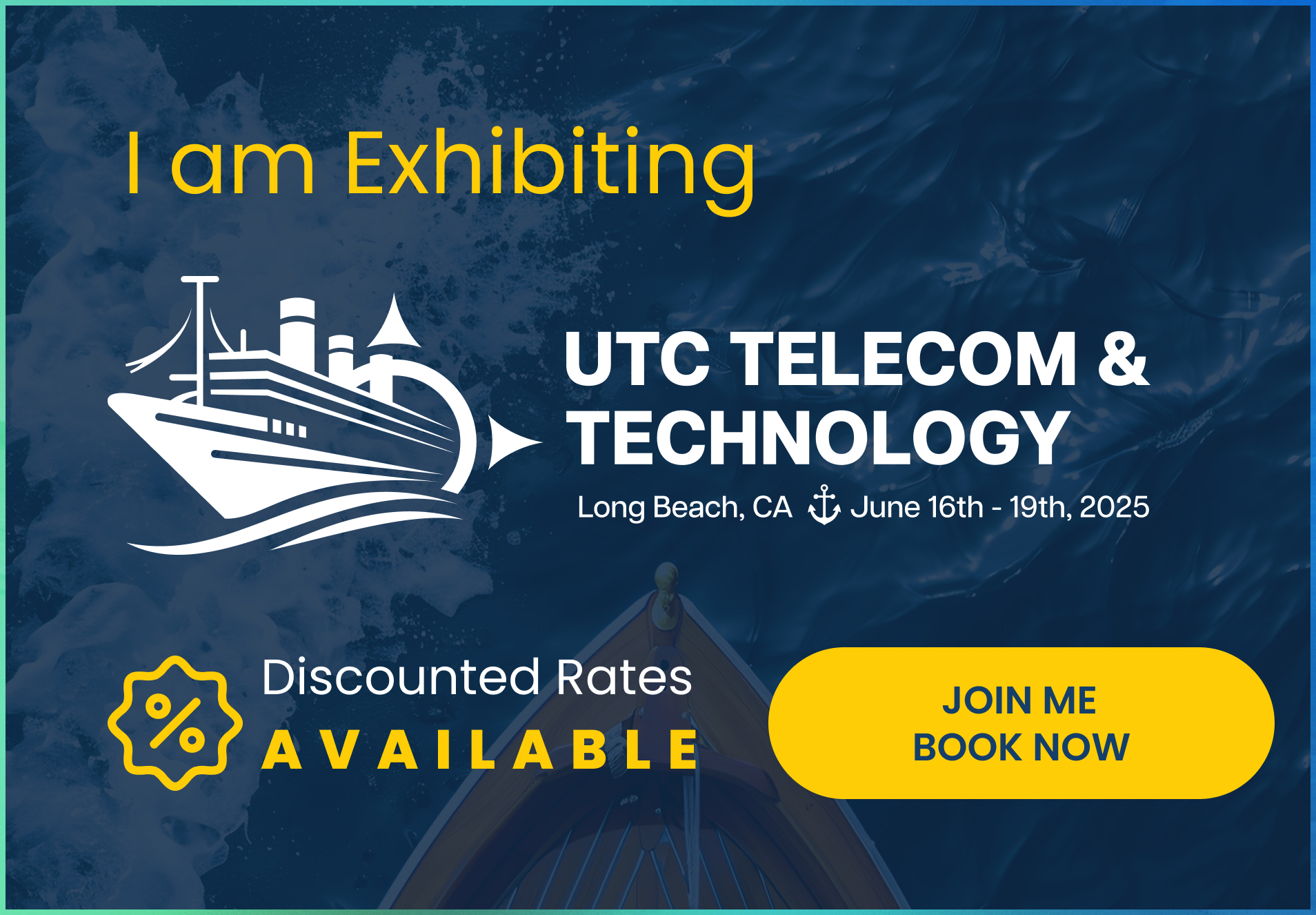 Click here to download this graphic
Click here to download the link to include in your email signature
Event Listing Text
The UTC Annual Telecom & Technology Conference is your opportunity to join hundreds of information and communications technology (ICT) professionals and technology partners. Each day is filled with opportunities to learn from global experts who aren’t solely talking about modernizing utilities – they’re putting it to work.

You’ll have opportunities to learn at pre-conference training, workshops, roundtables, Summits, four days of education covering all aspects of the ICT industry and build powerful professional resources in the Exhibit Hall.

Discover, learn, and succeed with 8 individualized education tracks tailored to your specific industry interests, including IT, telecom networks, utility broadband connectivity, spectrum issues, and much more.

Join UTC in Long Beach, CA, register today!
https://utctelecom.org
Want Something Specific?
If you require any other artwork or text, please let us know. We can create imagery in various dimensions and any text that is specific to your needs.
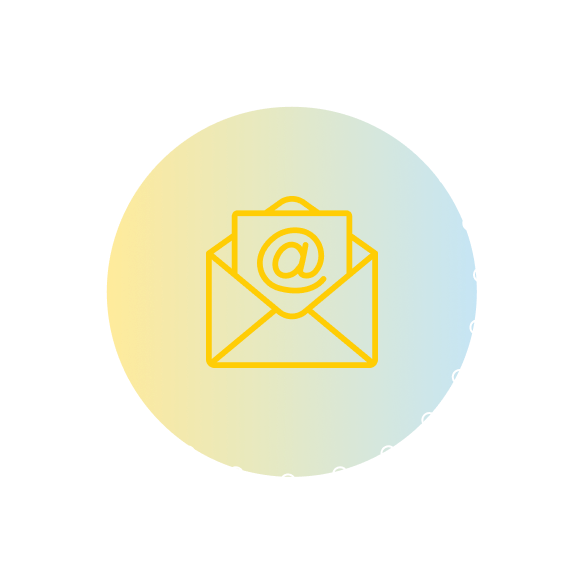 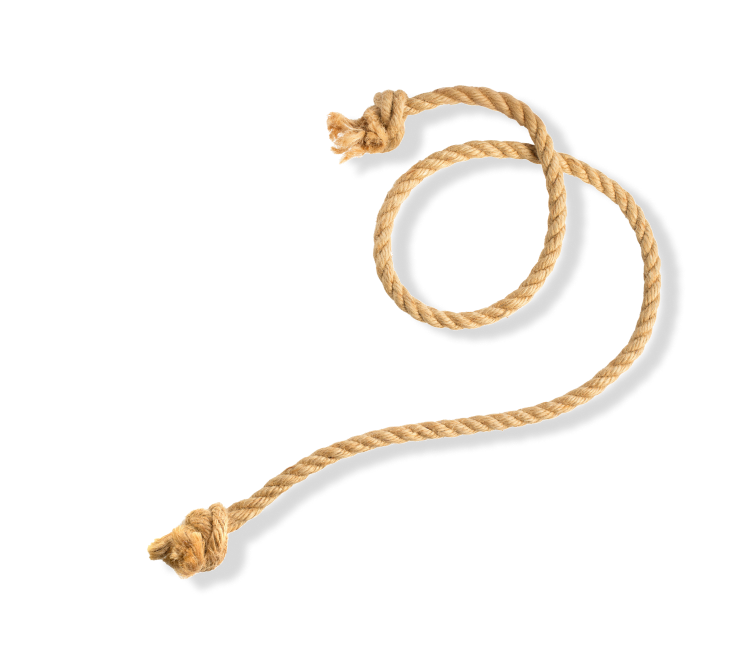 Contact Brittany Luckett at:
brittany.luckett@utc.org